Dinastia dei Pipinidi
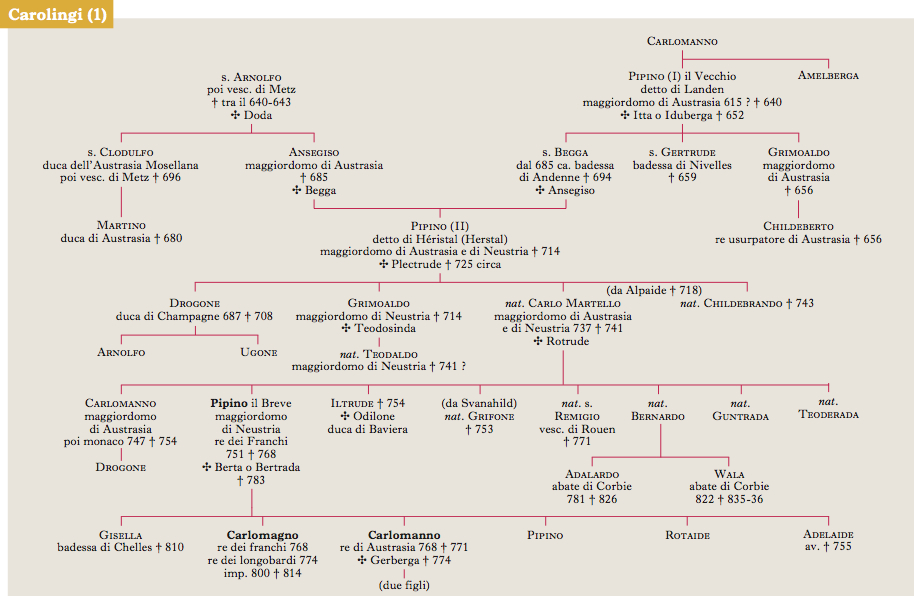 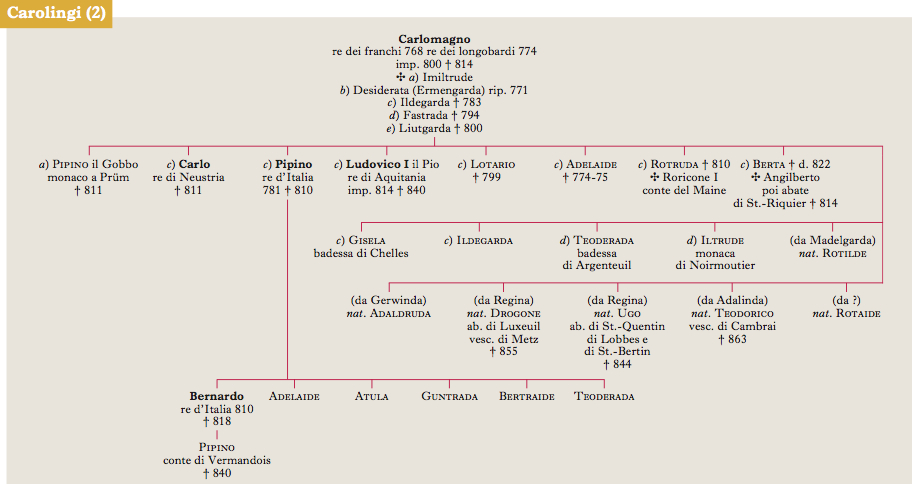 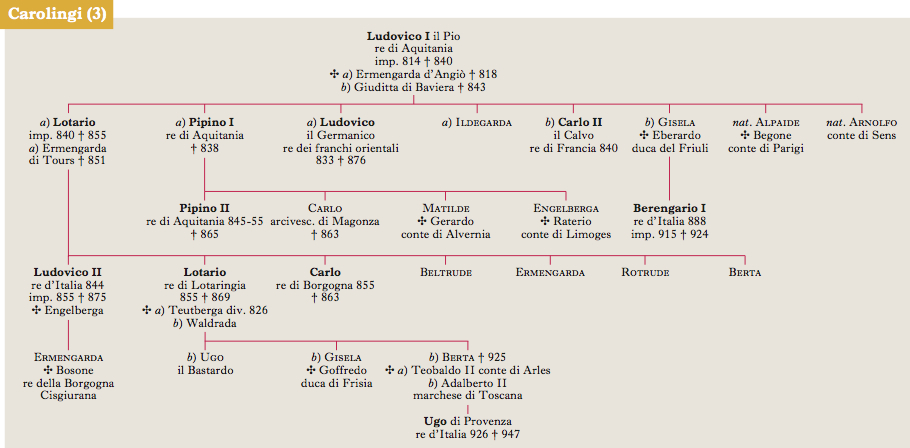 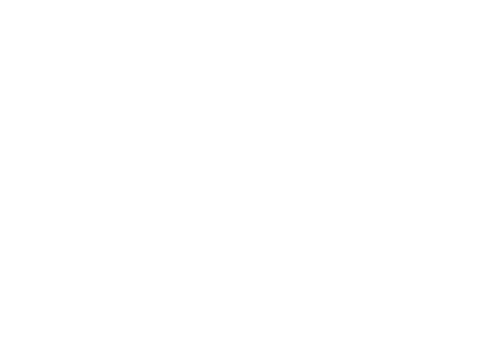 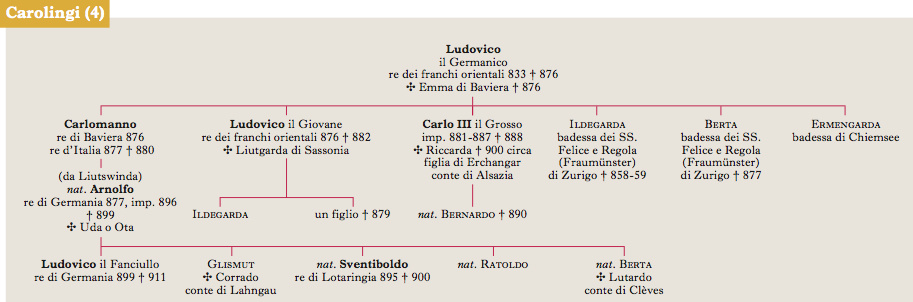 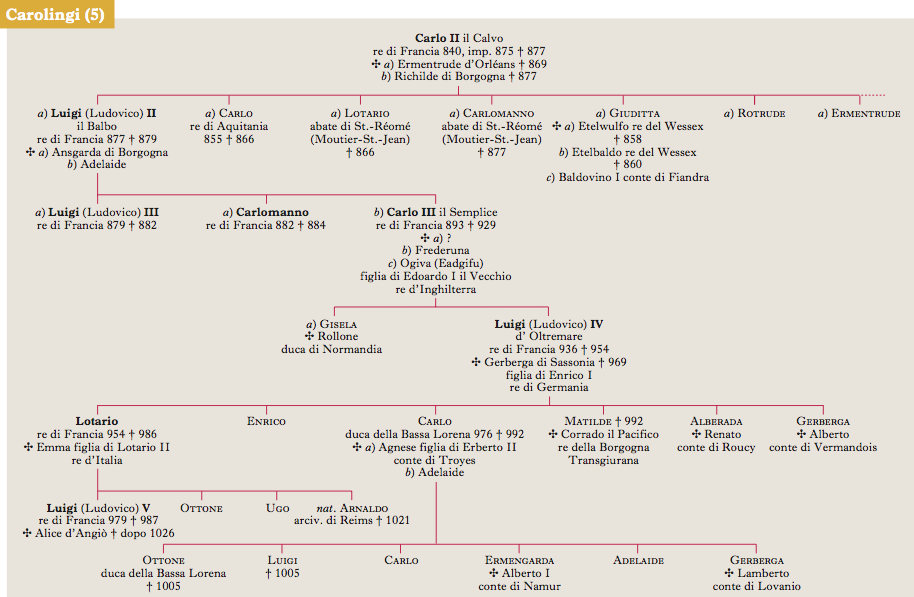